Skills development in the study of history
Free at Last exemplar
Free at Last exemplar
Nat 3 - Higher
This exemplar should be read in conjunction with section 1 – Introductory advice and guidance.

These examples are adaptable and may help to stimulate further development of approaches to learning and teaching relevant to the context of the reader.

None of the presentations included in this support are designed to be used with learners in their current form. The presentations provide advice, guidance and exemplars for practitioners to reflect on in their own planning for learning and teaching, and if used should be adapted to suit the learners and setting appropriately.
Free at Last exemplar
Nat 3 - Higher
Practitioners should always refer to the relevant SQA documentation when creating materials so as to include material for all relevant skills and knowledge. 

As the approaches are transferable across the study of any historical unit due to the focus on the pathways to develop skills, this could be an opportunity for practitioners to share their skills with other practitioners, in the delivery of History by leading CPD sessions for colleagues. 

Practitioners could also use this opportunity to share and develop skills in interdisciplinary and inter-sector contexts, e.g. through Glow Meets etc.
Recording Information
There are a number of traditional ways to record the information, such as jotters, diary entries, posters, postcards, collages etc.

Where possible ICT can support the recording of information for most of the following activities in a number of new, interesting and exciting ways:

Blogs – Glowblogs offer an excellent way to record information, the learners could take turns updating the blog with info, or they could each run their own blog. Wordpress would be the best option for those not on the Glow network.

Podcasts – podcasts provide learners with a platform that can reach thousands. They can aid the development of literacy skills and provide feedback from people out with the school environment. Audacity is an excellent piece of software for this purpose.
Recording Information
Emodo profile – the secure social networking site for practitioners and learners offers a familiar looking site for learners to update. You could ask them to pretend to be someone highlighting the Civil Rights Movement in the sixties and the effect it is having on their society over a period of weeks for example.

Emails – collaborating with another school, learners can exchange emails with details about the information they have learned. Different schools could research the history of some of the different Civil Rights groups, their beginnings, members and important moments.

Powerpoint and smartboard presentations – Learners will be more than familiar with powerpoints and creating their own requires planning and an understanding of the sequence of their information.
Recording Information
Twitter – the 140 characters limit presents a challenge for the learners, and a good method of summarising learning.

Video – learners can film themselves role playing a scene, as news reporters, characters from the period of study, modern historians evaluating the past etc.

Talking heads – learners can record themselves acting as the talking head of a character, answering questions about the period they lived in.
Recording Information
Video games – There are now many games that offer a level of creativity in exploring new ways to record information. Little Big Planet 1 & 2 both provide creative opportunities for interactive information presentation, and some excellent examples can be found on google.

Minecraft presents another unique creative platform for learners to interact with history. It has been used by teachers to build medieval villages (after lessons planning) and could be used to build a bank on Wall Street, a small town under segregation, or other scenes from the period.

Photographs – digital cameras have made it easier than ever to quickly take photos, and they offer a great opportunity for recording evidence in the classroom (and without).
List of activities
Think pair share
Plus minus interesting
Carousel
Priority pyramid
Zone of relevance
What if
Points of view
Evaluation sharing
Evaluation placemat
Distillation
Washing lines
Stimulus questions
Revolving circle
Then and now
Think, pair, share
Overview

	This activity encourages learners to independently think about questions that may lead to a particular answer and share them with their peers and ultimately to the whole group. It has the potential to challenge learners, who may think creatively about possible alternative questions, and encourages thinking about different interpretations and understandings within the support of a peer and large group. This has the potential to lead to research to develop the learning.

Skills
		Understanding   	Analysing          Evaluating
Think, pair, share
How it works

Learners are given a situation which they are asked to consider viewpoints from a variety of positions.
They are then given a question to consider, on their own, for a brief period. They then share their thoughts with their ‘pairs’.
Then they share their answers with the group, which enable them to develop their viewpoints and consider a range of different viewpoints.
Learners will then be encouraged to ‘Extend their learning’ by researching their viewpoints, or alternative viewpoints, at home and bringing the finding back to the group.
Think, pair, share
E.g.
Consider the following question, first on your own for 30 seconds, then in pairs for 1 minute and finally share your ideas with the rest of the class. 

‘Should a black man have the same rights as a white man?’

‘What effect did WWI have on attitudes towards immigration?’

‘Why did white people join in the sit-ins?’

‘Why did no-one try and stop the lynchings – were all people from these small towns racist?’
Think, pair, share
Extending the learning
E.g.
In pairs or small groups carry out research (possibly at home) and make a list of some of the obstacles to the achievement of civil rights for black people up to World War Two. For each point explain why it was an obstacle, and how important it was for black people to overcome.

1.
2.
3.
4.
5.
6.
7.
Think, pair, share
Recording information
The Think, pair, share debates could be documented on video or tape, and the research task on a blog. Highlights of the question session on the stimulus questions could be delivered over a podcast, with learners picking the most relevant comments to air.
Plus-Minus-Interesting
Overview

	This method helps learners to examine all sides of an idea, topic or argument. It steers learners away from their initial emotive responses to an issue and encourages them to think about the disadvantages of an idea which they may like very much. 

Skills
Remembering            Understanding             Applying	
Analysing	    Evaluating
Plus-Minus-Interesting
How it works

Learners use a plus–minus–interesting template to note the plus points of the issue as they see it, followed by the drawbacks and then any interesting points. 
A debrief afterwards could compare and contrast learners’ plus–minus–interesting points, followed by an exploration of any interesting points highlighted.
Collaborative paired or group work on this task will engender discussion and greater depth of exploration of the issues.
Plus-Minus-Interesting
E.g.
The New Deal
Plus		            Minus		           Interesting
Blacks and women still did not have equal rights.

Lots remained jobless, especially blacks.

Roughly nine million unemployed in 1939.
People began to trust businesses and started investing again.
Millions of jobs were created.
People began to get pensions.
Workers had more rights and earner better wages
Supreme court thought bits of it were unconstitutional .
Southerners thought it meddled too much in local government.
Businessmen thought it made it harder to make profits
Plus-Minus-Interesting
Recording information
This is perhaps best done in the jotter, but on a computer with a blog offers an excellent alternative.
Carousel
Overview

	In this activity learners move around the room in groups to various stations, completing a different task or question at each stage. Learners have a limited time at each station before moving on. Once they move on they are able to review the previous group’s work and add their own ideas.

Skills
Remembering          Understanding          Applying
Analysing          Evaluating
Carousel
How it works

Learners work in groups and are given a pen that the group must use. 
Each group will have a different colour of pen and will take it with them as they progress through the stations.
Alternatively, they write in the same corner every station and each person in their group uses a different coloured pen from the rest of their group.
Learners travel around the room in a set route (e.g. clockwise). 
At each station learners must complete the task or answer the question set on a large sheet of paper. Small groups (three to four) are advisable to enable the contribution of all learners. 
When all groups have completed all tasks the responses to each task or question are examined and differences are highlighted through discussion.
Carousel
Isolationism
Not entering into agreements with other countries
Like alliances and trade agreements!
Is it not better to be adaptable?
E.g.
Why did US do this??
It thought the “New World” was better than the “Old World”?
But they couldn’t be totally self sufficient, could they?
Is it protectionism?
V similar?
But not the same!
US profited from keeping out of wars
How?
They sold materials to allies and meant they didn’t spend billions on army etc.
But they joined in eventually?
What did it mean?
US stayed out of world war I as long as they could
Why did they do this?
They didn’t suffer as much damage as other countries involved
Carousel
Recording information
Carousel tasks work well as posters. The finished poster could be photographed and uploaded onto the blog.
Priority Pyramid
Overview

	This activity allows learners to consider what points may be most relevant when considering a key question. It asks learners to prioritise ideas and information on the question, and discuss justifications for their choices.

Skills
Applying	Analysing	Evaluating
Priority Pyramid
How it works

Learners are given a set of cards with words, phrases or pictures which relate to a key question. (There should be enough cards to allow learners to build a pyramid.) 
Alternatively, learners could write down their own ideas on a piece of paper or post-it notes and use them to build their pyramid.
It can be helpful for learners to see a card pyramid so they know how to organise their ideas (see next slide). 
Learners work through the cards (or their own post-it notes), deciding as a group how relevant or important each one is to the key question. The most important factors form the top section of the pyramid, the least important factors go at the bottom.
Groups then give feedback on their decisions, justifying their choices.
Priority Pyramid works best if there is “right” order, giving students scope to debate their choices.
There were lots of important organisations that had important affects on the Civil Rights Movement.

On the right are some examples, put these in order of how important they were to the Civil Rights cause.

Be prepared to defend your choices!
National Association for the Advancement of Colored People
E.g.
Black Panthers
Southern ChristianLeadership Conference
Congress of Racial Equality
US Government
Student Nonviolent Coordinating Committee
There were lots of important organisations that had important affects on the Civil Rights Movement.

On the right are some examples, put these in order of how important they were to the Civil Rights cause.

Be prepared to defend your choices!
National Association for the Advancement of Colored People
E.g.
Southern ChristianLeadership Conference
Congress of Racial Equality
US Government
Black Panthers
Student Nonviolent Coordinating Committee
Priority Pyramid
Recording information
If done as a class exercise, with the Pyramid on a smartboard or large area of wall, recording the discussion on video is a great way to capture the learning. Posters offer a more traditional method. The order could also be tweeted by the different learners.
Zone of Relevance
Overview

	This activity allows learners to consider points that may be relevant or irrelevant when considering a key question. It subsequently asks learners to prioritise ideas and information on the question and discuss justifications for their choices. 

Skills
Applying	Analysing	Evaluating
Zone of Relevance
How it works

Learners can work in pairs or groups.
Each group is given a set of cards with words, phrases or pictures which relate to the key question.
Each group is also given the zone of relevance template with the key question in the centre. Alternatively, each group might draw their own zone of relevance.
Learners work through the cards, deciding whether each one is relevant or irrelevant to the key question. 
If they decide that a card is relevant, they must consider the degree of relevance in relation to the question and place it at an appropriate place within the zone of relevance.
Groups then give feedback on their decisions, justifying their choices.
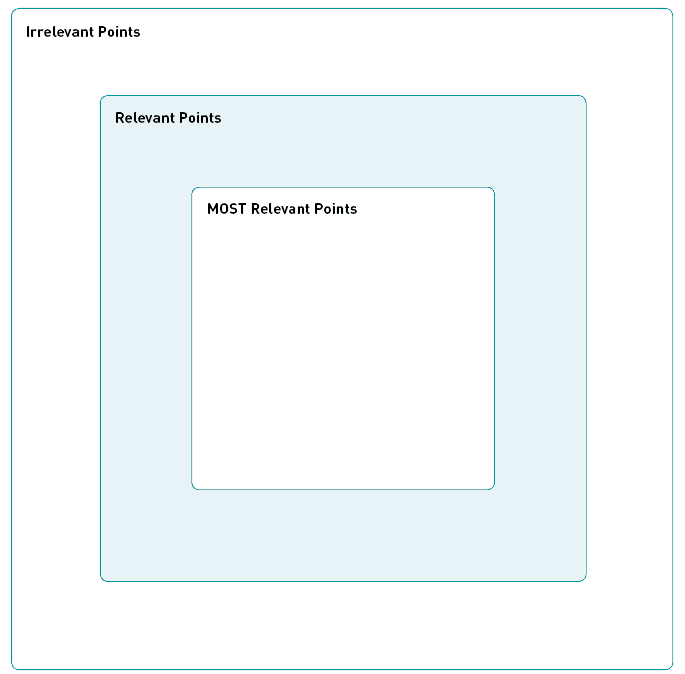 Unemployment was growing
Immigrants
flooding into the US
The Klan also targeted Jews and non-protestants
The membership of the Ku Klux Klan grew from the 1920s onwards. What factors were important in this growth?
E.g.
Black Americans lived in small communities, providing easy targets for the KKK
Klan members wore all white robes and sheets
Black Americans were competing with White Americans for jobs
The Klan used fear to stop Black Americans voting
Whites saw the Klan as their protector
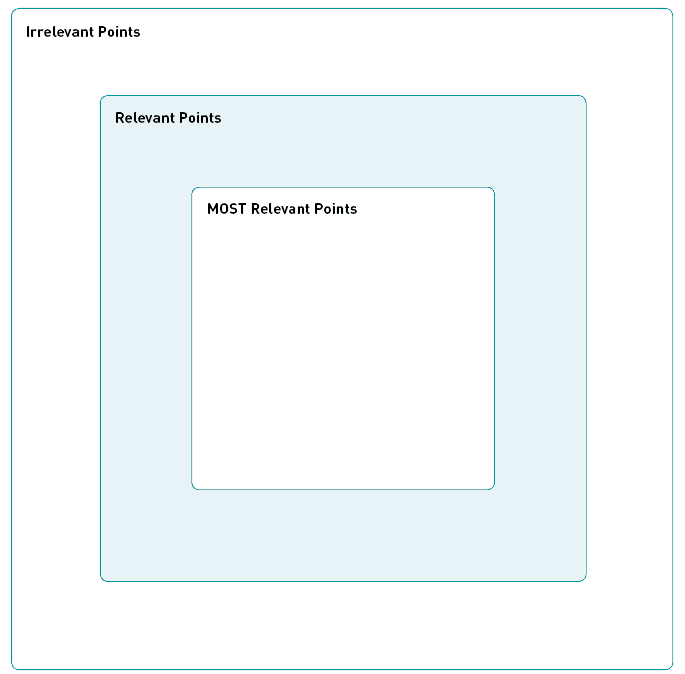 Black Americans lived in small communities, providing easy targets for the KKK
The membership of the Ku Klux Klan grew from the 1920s onwards. What factors were important in this growth?
E.g.
The Klan also targeted Jews and non-protestants
Unemployment was growing
Black Americans were competing with White Americans for jobs
Immigrants
flooding into the US
The Klan used fear to stop Black Americans voting
Whites saw the Klan as their protector
Klan members wore all white robes and sheets
Zone of Relevance
Recording information
If done as a class exercise, with the Zone on a smartboard or large area of wall, recording the discussion on video is a great way to capture the learning. Posters offer a more traditional method.
What If?
Overview

	This activity encourages learners to consider the consequences of various actions. Contemplating a wide range of possibilities and canvassing different opportunities develops a broad perspective in problem solving. 

Skills
Applying        Analysing        Evaluating       Creating
What If?
How it works

Learners (working independently or in small groups) are presented with a scenario. 
To implement the strategy, they work out a series of ‘What if?’ statements, such as “What if Martin Luther King had been assassinated before his ‘I had a dream’ speech?”.
Explain to learners that there are no wrong answers, but they should consider what they think the most likely consequences would be.
Learners have a limited amount of time to write down what the consequences of the scenario would be. 
Once the time is up, learners share their answers with the class.
the Double V campaign never existed?
What if...
Rosa Parks had not sat down?
E.g.
?
the Wall Street Crash hadn’t happened?
Martin Luther King had not been assassinated?
Civil Rights campaigners only protested violently?
the USA decided not to close the open door policy on immigrants?
What if?
Recording information
Another great activity for recording on video or tape, as discussion and debate should be flowing. The recording will provide a good way to reflect on the discussion and techniques of discussion after the event. Limiting learners to 140 characters via Twitter also presents a good opportunity.
Points of View
Overview

	This activity requires learners to consider a scenario, situation or problem from different perspectives without unfairly favouring any one side. It uses creative writing as a way of developing a greater awareness and understanding of difficult issues. 

Skills
Applying	Analysing	Evaluating
Points of View
How it works

Learners are given a situation scenario in which there are multiple characters or people who are affected by the situation. 
It should be made clear that different characters will have different views regarding the issue. 
Learners identify who the characters are and what views they hold. It can be agreed amongst the whole class what the view of each character is so that comparisons can be made.
Learners then write a dialogue or story which incorporates the different characters and their views.
Points of View
Points of View


Using the source learners should be clear that each different character has a different view regarding the issue. Learners identify who the characters are and what views they hold. It can be agreed amongst the whole class what the view of each character is so that comparisons can be made. 

Alternatively, learners can create characters themselves and the comparison can be based on the beliefs they hold.  

Finally, learners may write a dialogue or story which incorporates the different characters and their views.
Points of View
Source: http://commons.wikimedia.org/wiki/File:Bundesarchiv_Bild_102-11929,_USA,_New_Yersey,_Ku-Klux-Klan.jpg
Ku Klux Klan member’s funeral procession, Atlantic City, 1931
E.g.
What can we see in this photograph?
Points of View
Source: http://commons.wikimedia.org/wiki/File:Bundesarchiv_Bild_102-11929,_USA,_New_Yersey,_Ku-Klux-Klan.jpg
Ku Klux Klan member’s funeral procession, Atlantic City, 1931
E.g.
Townsfolk gather to watch – are they KKK sympathisers?
Black childrenwatch, interested enough to stop cycling
Adult black man stares, in wonder, or bewilderment?
Ku Klu Klan members march in full regale, as is their Klan duty
Points of View
Source: http://commons.wikimedia.org/wiki/File:Bundesarchiv_Bild_102-11929,_USA,_New_Yersey,_Ku-Klux-Klan.jpg
Ku Klux Klan member’s funeral procession, Atlantic City, 1931
E.g.
What do you imagine the characters we’ve highlighted are thinking?
Can you think of any contemporary examples of the above?
What does this scene tell you about racism in Atlantic City?
Points of View
Source: http://commons.wikimedia.org/wiki/File:American_union_bank.gif?uselang=en-gb
Crowd at New York's American Union Bank during a bank run early in the Great Depression, circa 1930.
E.g.
What can we see in this photograph?
[Speaker Notes: http://commons.wikimedia.org/wiki/File:American_union_bank.gif?uselang=en-gb]
Points of View
Source: http://commons.wikimedia.org/wiki/File:American_union_bank.gif?uselang=en-gb
Crowd at New York's American Union Bank during a bank run early in the Great Depression, circa 1930.
E.g.
People pushed right up against teller window
Massive crowd trying to get into bank to withdraw savings, why?
Men debating – are they talking about the current economic climate?
What can we see in this photograph?
[Speaker Notes: http://commons.wikimedia.org/wiki/File:American_union_bank.gif?uselang=en-gb]
Points of View
Source: http://commons.wikimedia.org/wiki/File:American_union_bank.gif?uselang=en-gb
Crowd at New York's American Union Bank during a bank run early in the Great Depression, circa 1930.
E.g.
What do you think the mood is like?

What might all the different people engaging in conversation be discussing?
What do you imagine the characters we’ve highlighted are thinking?

What might the bank tellers be wondering?

Can you think of any contemporary examples of the above?
Points of View
Recording information
Photographs may prove to be a good method of recording information here, or creating posters with the annotated sources.
Evaluation sharing
Overview
	
	 This activity is designed to encourage collaborative development of information and inferences drawn from sources.
	
Skills
Applying        Analysing        Evaluating
Evaluation sharing
How it works
In small groups, learners evaluate sources to determine the relevant information the source presents, and what can be inferred from it.
The group challenge is to find as many pieces of information from each source as they can. 
Once the group has agreed on at least one suitable answer they should write their responses onto show-me boards. 
Once the practitioner is satisfied that each group has a suitable point, which can be explained if asked, then a selected member of the group should try to swap their point with another group. 
This process should be repeated until the group has collated several different pieces of information and conclusions.
The practitioner and/or learners should now question groups as to what their conclusions mean and which they feel are the strongest.
Evaluation sharing
E.g.
And that we must begin to raise those questions of civilization: What it is? And who do it? And so we must urge you to fight now to be the leaders of today, not tomorrow. We've got to be the leaders of today. This country -- This country is a nation of thieves. It stands on the brink of becoming a nation of murderers. We must stop it. We must stop it. We must stop it. We must stop it.

And then, therefore, in a larger sense there's the question of black people. We are on the move for our liberation. We have been tired of trying to prove things to white people. We are tired of trying to explain to white people that we’re not going to hurt them. We are concerned with getting the things we want, the things that we have to have to be able to function. The question is, Can white people allow for that in this country? The question is, Will white people overcome their racism and allow for that to happen in this country? If that does not happen, brothers and sisters, we have no choice but to say very clearly, "Move over, or we’re going to move on over you.“
			- excerpt of Stokely Carmichael speech, 
Black Power Address at UC Berkeley,
29th Oct. 1966
[Speaker Notes: http://www.americanrhetoric.com/speeches/stokelycarmichaelblackpower.html]
Evaluation sharing
Recording information
Evaluation trading lends itself well to being published on blogs, as it allows learners to look at other points of view and answers at a later date. This will help to increase their understanding of the situation, and also highlight the different writing styles of the class.
Evaluation placemat
Overview

	This activity is designed to encourage a collaborative development of evaluative responses to a particular question. 

Skills
Analysing        Evaluating       Creating
Evaluation placemat
How it works
 This activity is designed to encourage a collaborative development of evaluative responses to a particular question. 
 In groups of four each learner must write their own evaluative responses to the question in the space provided. 
 The group should then discuss each contribution and decide on the best ones to be included in the centre of the placemat.
 Examples of possible evaluative questions are:
What were the main reasons for the development of the Civil Rights Campaign? 
Why were there changing attitudes towards immigration in 1920s America?
Why was the Ku Klux Klan so influential in the South?
Evaluation placemat
E.g.
Evaluation placemat
E.g.
Social fears
Many immigrants lived in their own communities, not mixing with Americans. They stuck with their own customs and languages, in direct contrast to the “Melting Pot” theory.
Prejudice & racism
WWI caused people to become divided, and others blamed the immigrants for disease and social crimes. The KKK compounded the problem with WASP – White Angle Saxon Protestant country.
Fear of revolution
The Red Scare in 1919 - many communist Eastern Europeans were arriving in the USA. There was a fear they would try and bring about revolution, forcing their far left view on America.
Why were there changing attitudes to immigration in 1920s USA?
Economic fears
The worsening economic climate led to competition for jobs between immigrants and Americans. This was exacerbated as the unemployment rate rose. Unions complained that immigrants drove wages down.
Evaluation placemat
Recording information
This lends itself to poster work, but alternatively the placemat could be emailed to learner 1, who fills in their section and emails to learner 2 and so on. When it is complete the learners can then send it on to the practitioner.
Distillation
Overview

	This activity focuses on learners comprehension of subtly different words, and using the best fitting word for each occasion.

Skills
Understanding		Analysing	Evaluating
Distillation
How it works

	1. The learners come together as a class, providing words that could be used in the question.
	2. The teacher and the learners then have a class discussion on what the words mean, which would be best to keep, and which to discard. 
	3. The sought after words are then filtered down into the jar.
	4. For further clarification, the results can be distilled once again.
drastically
slightly
substantially
markedly
gradually
steeply
quickly
E.g.
The 1950s saw the deindustrialization and restructuring of major industries: railroads and meatpacking, the steel industry and car industry, and this ________ reduced working-class jobs, which had earlier provided middle-class incomes.
indistinctly
rapidly
continuously
drastically
slightly
substantially
gradually
steeply
quickly
E.g.
The 1950s saw the deindustrialization and restructuring of major industries: railroads and meatpacking, the steel industry and car industry, and this ________ reduced working-class jobs, which had earlier provided middle-class incomes.
indistinctly
rapidly
continuously
markedly
Distillation
Recording information
The debate over the correct words can be useful and might be recorded on tape or video. The distillation images can be put on posters or on blogs.
Washing lines
Overview

	Washing lines (or continuum strategies) are a useful activity in any context where learners are comparing two or more people or events, or where they are debating the validity of an argument or interpretation. It can be carried out as a paper exercise, but it really excels as a practical activity.

Skills
Understanding	     Applying	Analysing
Washing lines
How it works

	1. Opposing terms are placed at either end of the Washing line, for example a line might be constructed to look at the “success” and “failure” of Civil Rights movement initiatives.
	2. Learners are given are card with an example, and they must sort themselves into the line, depending on where they think they are. 
	3. So, for example, the learner with “’I have a dream’ speech” would be closer to the “success” end of the Washing line.
Washing lines
E.g.
Good for 					Bad for thethe black people 				black peopleof America--------------------------------------------------of America

	Reliable------------------------------------------------------- Unreliable

	Evidence for--------------------------------------------------Evidence against

	There are lots of excellent ideas for using Washing lines at http://www.thinkinghistory.co.uk/ActivityModel/ActModWashingLine.html
Washing lines
Extension/Alternative ideas

Washing lines present a great opportunity for debate, as learners must justify the position they have taken on the line.
The more it is used, the more confident users become.
The activity is especially useful for highlighting that interpretation can change when new evidence comes to light.
Washing lines
Recording information
Washing lines should definitely be recorded on video if possible – it presents an enjoyable way of looking back at previous learning later in the term. For the immediate aftermath learners should perhaps write the correct answers down in their book, or a photograph could be taken to stick in.
Stimulus questions
Overview

	This activity gives learners responsibility for creating the questions that will be examined and discussed. Learners also have the opportunity to apply their developing knowledge by analysing and evaluating the views of others in response to stimuli and then to propose their own theories.

Skills
Applying	Analysing	Evaluating	Creating
Stimulus questions
How it works

A stimulating source is presented to learners.
Learners are asked to think of any question about the stimulus that they are presented with and to contribute this question verbally. The practitioner writes down the questions on a board or flip-chart so that all learners can see them. 
Learners decide which question they would like to discuss first.
Learners discuss their answers to the question selected. 
There are a number of different ways to develop learners’ thinking skills during the discussion:
learners give at least one reason for every view they have
learners say whether they agree or disagree with the last person who spoke and say why
learners summarise the views of the last speaker and comment on them.
E.g.
Source: http://commons.wikimedia.org/wiki/File:Segregation_1938.jpg
Why do you think the memorial only covers deaths between 1954 and 1968?
How does this memorial compare with other Civil Rights Movement memorials?
Drinking fountain on the county courthouse lawn, Halifax, North Carolina, April 1938
E.g.
Source: http://commons.wikimedia.org/wiki/File:Montgomery_Civil_Rights_Memorial.jpg
This fountain is outside the Halifax courthouse, North Carolina. What kind of message does that send to the black citizens of Halifax?
Why did America introduce the Jim Crow laws?
Montgomery Civil Rights memorial
Source: http://commons.wikimedia.org/wiki/File:Ku_Klux_Klan_with_Barry_Goldwater%27s_campaign_signs_03195u_original.jpg
E.g.
What might be the black man’s issue with the signs the KKK members are displaying?
What do the KKK mean by “the American way”?
How would Goldwater as President affect the Civil Rights Movement?
Ku Klux Klan supporting Barry Goldwater’s campaign for Presidential nomination, San Francisco, California, 12th July, 1964
Stimulus questions
Recording information
Using Twitter to get the immediate responses and questions from the learners is a good way to record information for this activity. Discussion around the questions can then be recorded on a podcast.
Revolving Circles
Overview

	This method builds learner confidence in communication techniques as they engage in short discussions. It also allows learners to consider a wide range of views without holding a whole-class discussion. Learners may, as a result, refine their ideas or opinions on a particular issue.

Skills
Applying        Analysing        Evaluating
Revolving Circles
How it works

Learners are divided into two groups.
One group forms an inner circle, facing outwards, and the other group forms an outer circle, facing inwards.
Learners face a partner in the other circle. 
Learners are given a topic, question or task that they must answer or discuss. 
Learners are given the chance to speak to the person facing them for a limited time (approximately 30 seconds to 1 minute). 
The inner circle then rotates clockwise and the outer circle rotates anticlockwise.
The new pair considers the question.
The rotation continues until learners have had the opportunity to discuss the question with a wide range of partners.
Once the activity has finished, learners can share their ideas and interesting emerging points with the class.
Example
What were the economic effects of the New Deal?
How can you have ‘too many’ goods?
E.g.
What were the Republican government policies in the 1920s?
What was the Wall Street Crash?
What were the international economic problems faced in the 1920s?
How did the US market become saturated?
What were the weaknesses of the US banking system?
Revolving Circles
Recording information
Learners could tweet a summary after each revolution, or the circle could be recorded on video. A poster or blog post could also be used to highlight all the different responses.
Then and Now
Overview

	This method helps the learner chart their knowledge and understanding of a topic, highlighting how sometimes little information can significantly change opinions.

Skills
Understanding 	Analysing        Evaluating
Then and Now
How it works

At the beginning of a new topic, the learner rights down a few sentences/paragraphs on their knowledge and ideas about the topic.
At the end of the lesson(s), the learner fills in the “Now” box with the information they have learned.
They then compare the two boxes to understand how their knowledge has developed, which can then be discussed with partners or the class.
Then and Now
Now 24.01.12 

	Many black men found in WWII an escape from the crushing poverty they suffered from at home. Though they were subject to discrimination and segregation...
Then 18.01.12 

	Black men were treated awfully during WWII and hated it all; they were used on the front lines as cannon fodder and...
E.g.
Then and Now
Recording information
This can be quite a personal experience, admitting you know nothing about a topic, so it is advised that this is done in learners’ jotters.